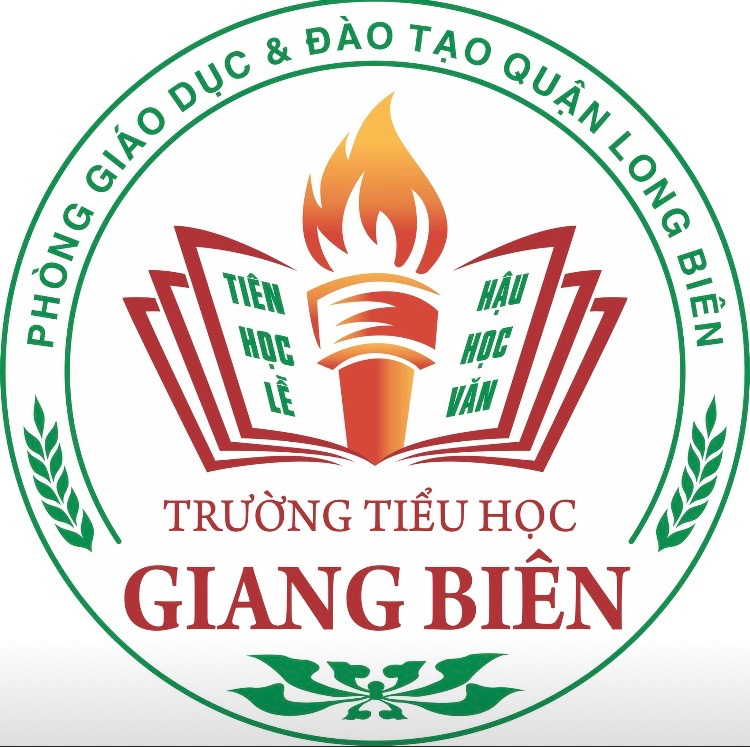 TRƯỜNG TIỂU HỌC GIANG BIÊN
Chào mừng các con đến với tiết học
Toán
Tiết 6. Bài Trừ các số có ba chữ số (Có nhớ một lần)
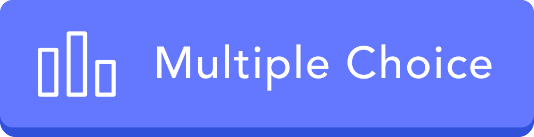 Chơi Quizizz: 
ôn cộng số có 2 chữ số có nhớ.
Cộng số có ba chữ số không nhớ
www.themegallery.com
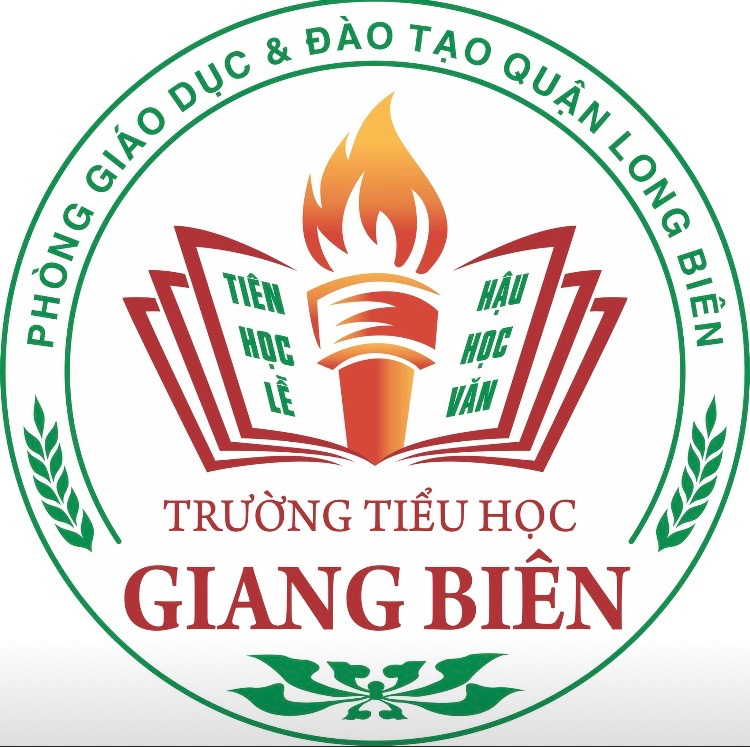 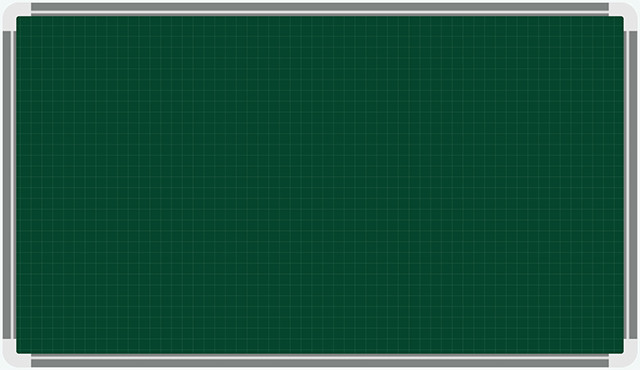 432 - 215 = ?
Bước 1. Đặt tính
432
-
* 2 không trừ được 5 lấy 12 trừ 5 bằng 5, viết 7, nhớ 1.
215
7
2
1
* 1 thêm 1 bằng 2; lấy 3 trừ 2 bằng 1, viết 1.
Bước 2. Tính
* 4 trừ 2 bằng 2, viết 2.
432 - 215 = 217
www.themegallery.com
9/9/2021
ĐỖ THANH HUYỀN
3
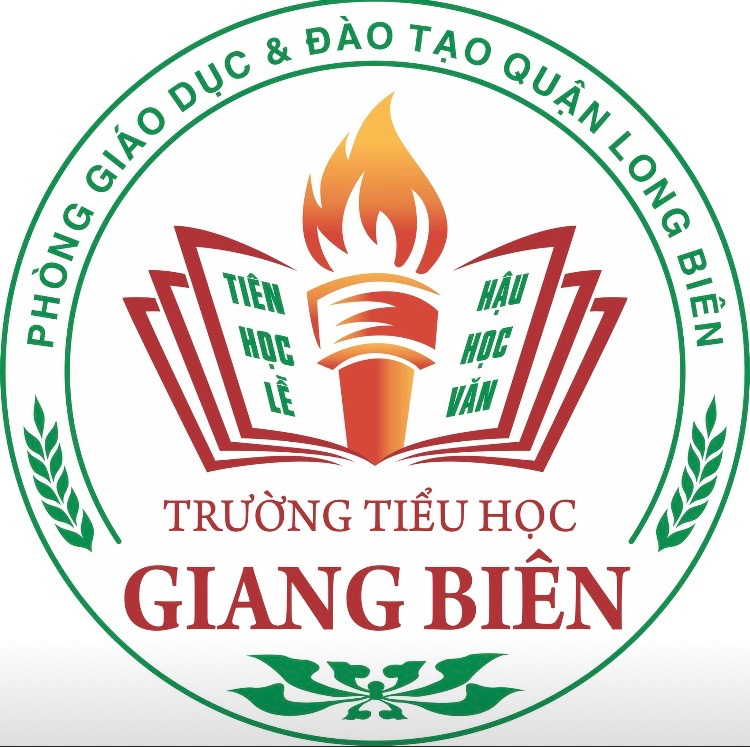 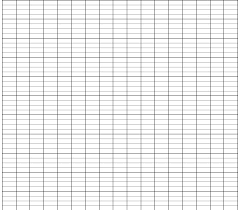 Thứ năm ngày 9 tháng 9 năm 2021
              Toán
    Trừ các số có ba chữ số (có nhớ 1 lần)
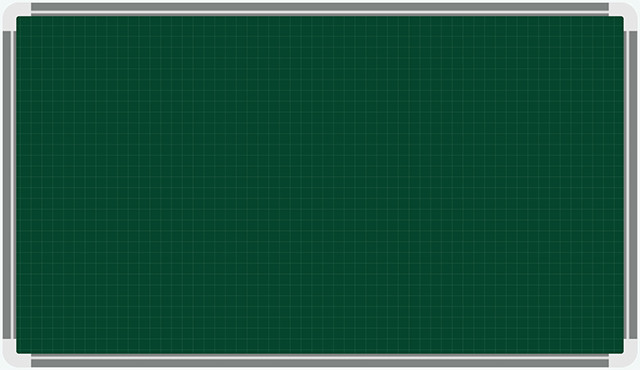 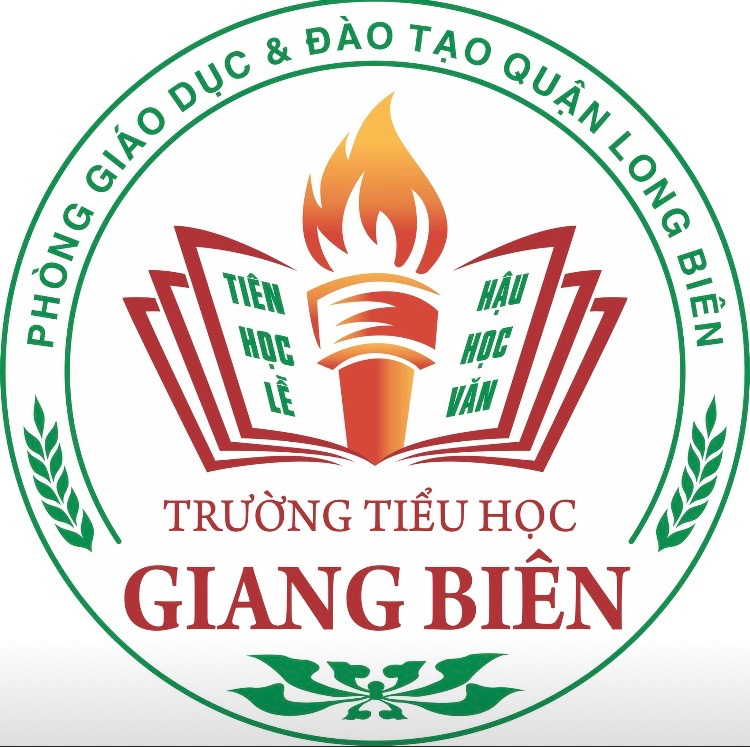 627 - 143 = ?
Bước 1. Đặt tính
627
* 7 trừ 3 bằng 4, viết 4.
-
143
* 2 không trừ được 4, lấy 12 trừ 4 bằng 8 viết 8.
4
8
4
Bước 2. Tính
* 1 thêm 1 bằng 2, 6 trừ 2 bằng 4, viết 4.
627 – 143 = 484
www.themegallery.com
9/9/2021
ĐỖ THANH HUYỀN
5
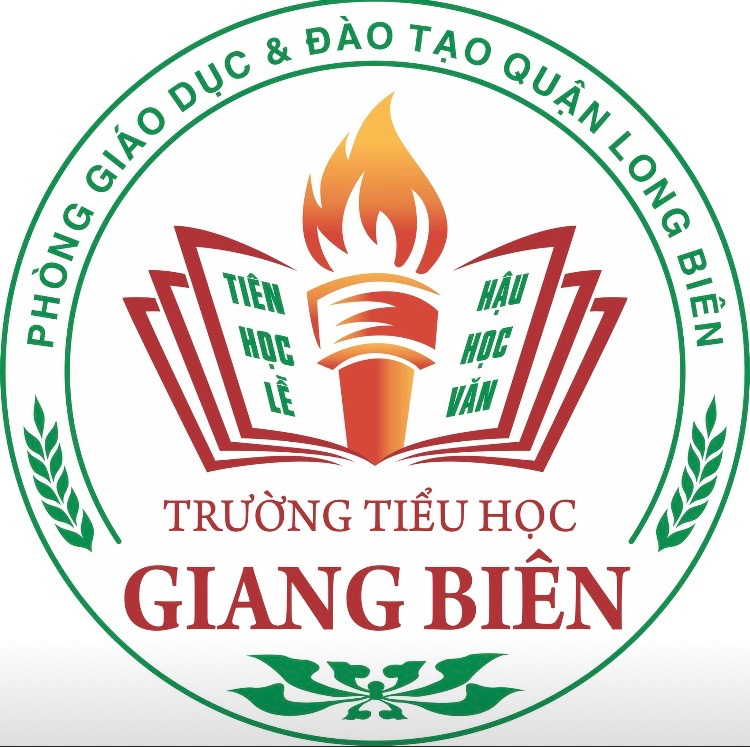 627 – 143 = ?
432 – 215 = ?
627
432
+
+
215
143
2
1
7
4
8
4
432 - 215 = 217
627 – 143 = 484
Phép trừ 432 - 215 
là phép trừ có nhớ một lần ở hàng chục.
Phép trừ 627 – 143
là phép trừ có nhớ một lần ở hàng trăm.
www.themegallery.com
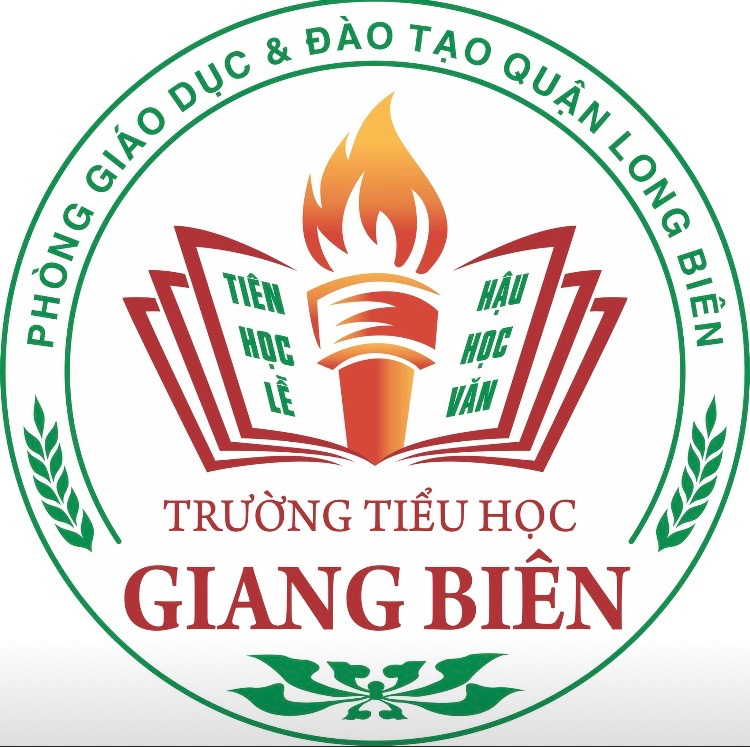 QUY TẮC TRỪ CÁC SỐ CÓ BA CHỮ SỐ
(CÓ NHỚ MỘT LẦN)
Bước 1. Đặt tính 
Viết các số sao cho các chữ số ở cùng một hàng đơn vị thẳng cột với nhau
Viết dấu trừ giữa hai số, kẻ đường kẻ ngang thay cho dấu bằng.
Bước 2. Tính
- Thực hiện tính từ phải sang trái.
Lưu ý: Ở lượt trừ có nhớ, ta cộng số nhớ sang hàng tiếp theo. Các phép trừ luôn có số nhớ bằng 1.
www.themegallery.com
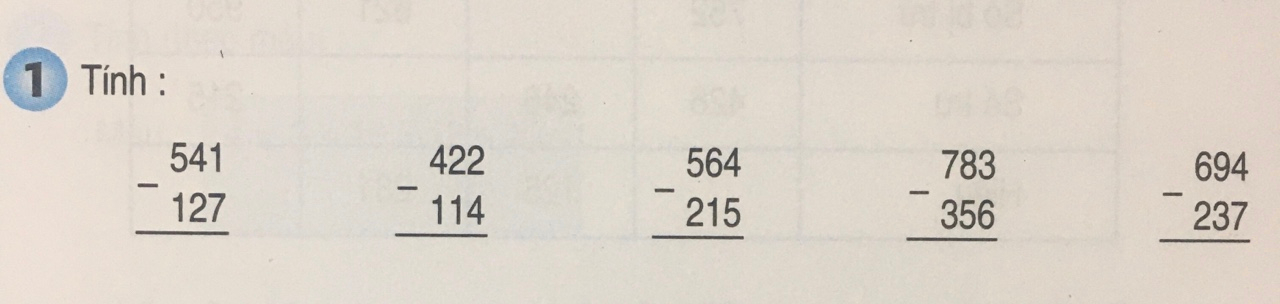 414
308
349
427
457
Phép trừ có nhớ một lần từ hàng đơn vị sang hàng chục.
www.themegallery.com
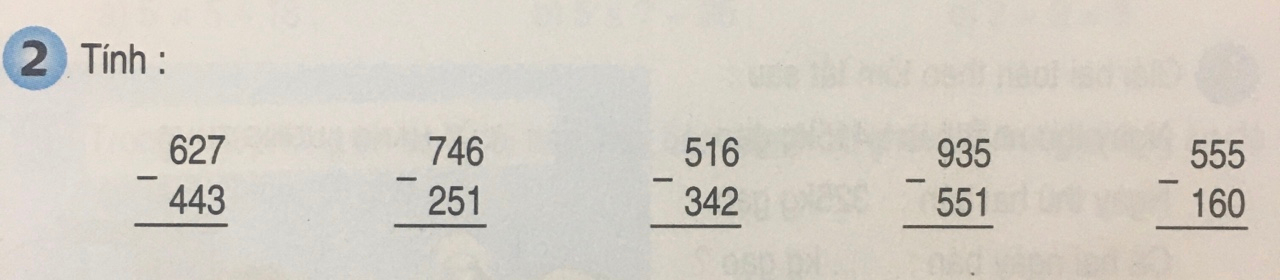 184
495
174
384
395
Phép trừ có nhớ một lần từ hàng chục sang hàng trăm.
www.themegallery.com
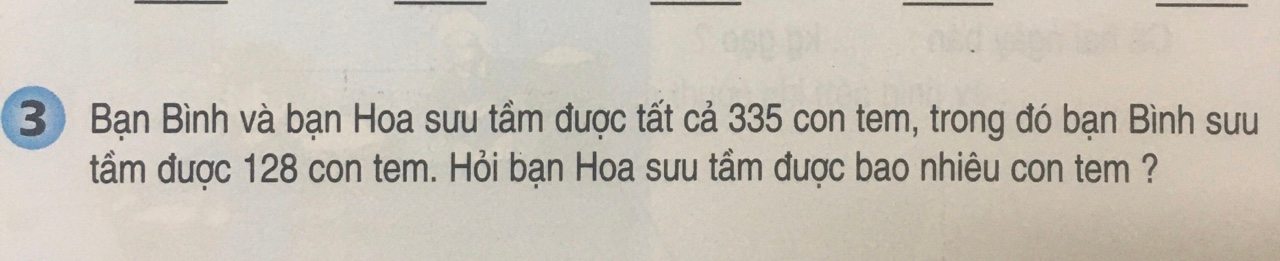 www.themegallery.com
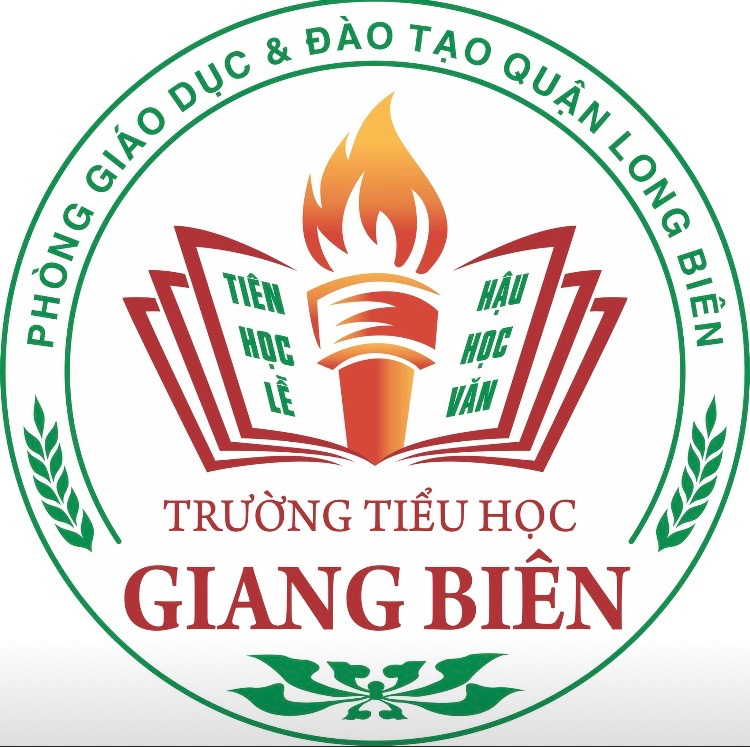 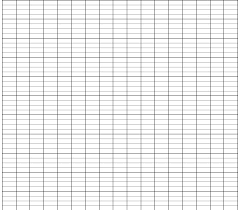 Thứ hai ngày 13 tháng 9 năm 2021
              Toán
    Trừ các số có ba chữ số (có nhớ 1 lần)
Bài 3:
Bài giải
 Bạn Hoa sưu tàm được số con tem là: 
     335 – 128 = 207 (con tem)
           Đáp số: 207 con tem
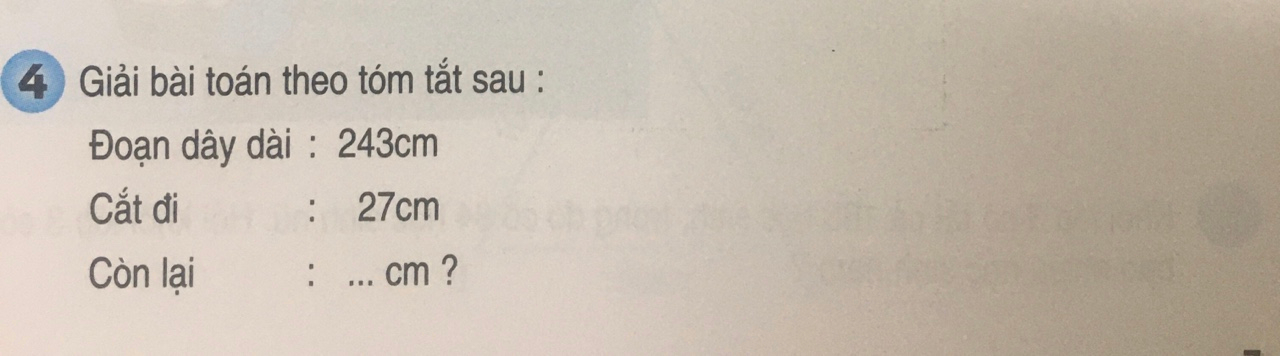 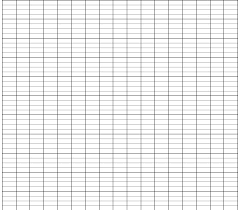 Bài giải
 Đoạn dây còn lại dài số xăng ti mét là: 
     243 – 27 = 216 (cm)
           Đáp số: 216 cm
www.themegallery.com
Trò chơi củng cố
Quzizz với các phép tính cộng có nhớ 1 lần
www.themegallery.com